Lab #2
Some Submissions
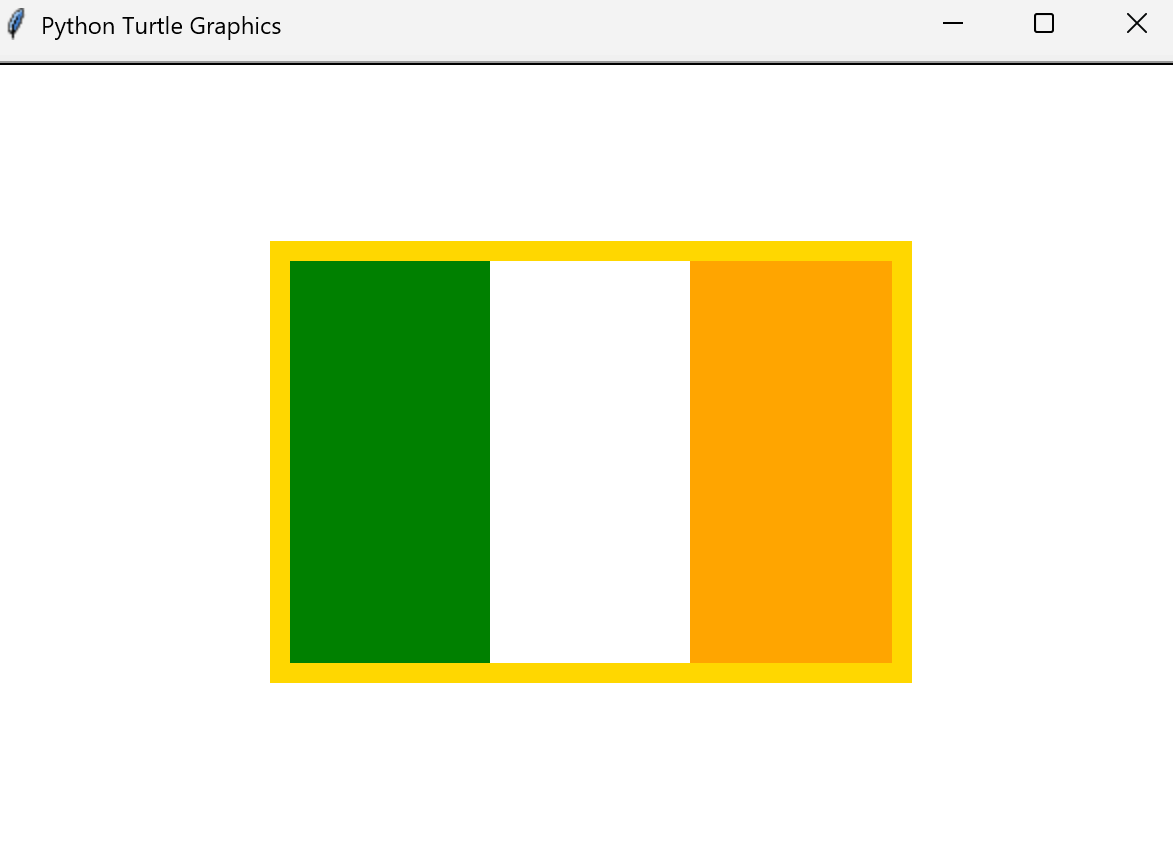 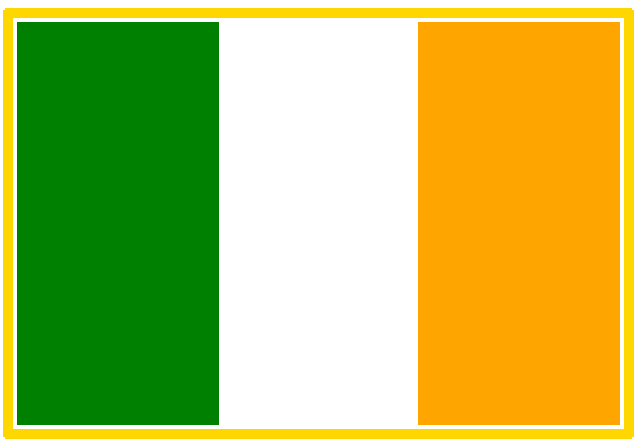 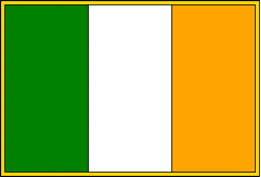 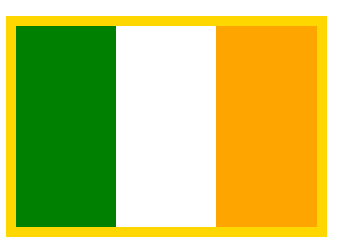 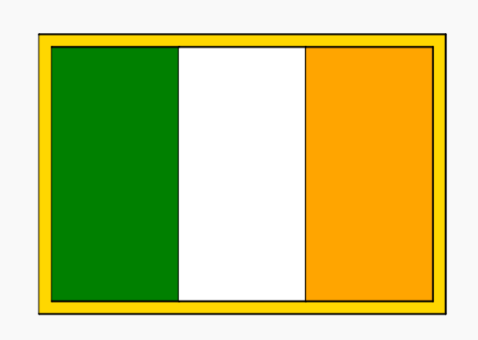 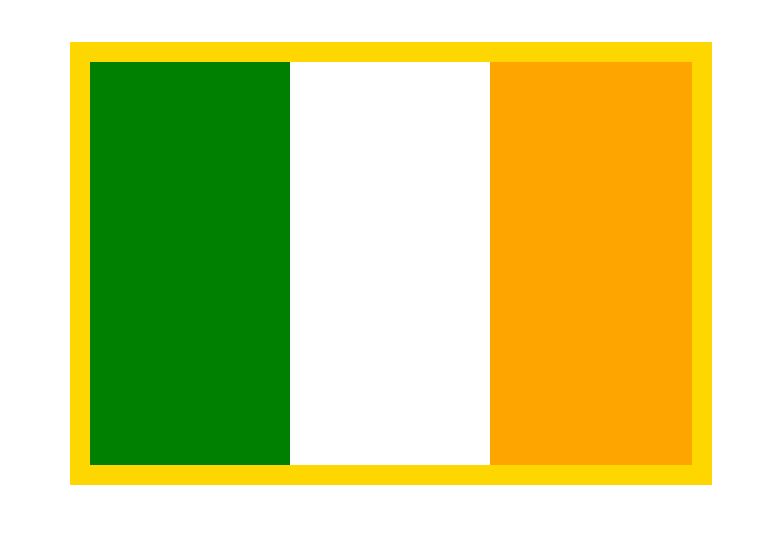 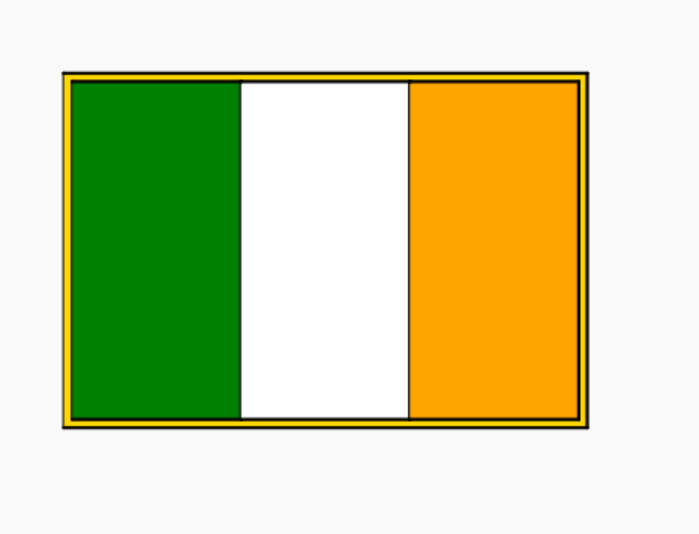 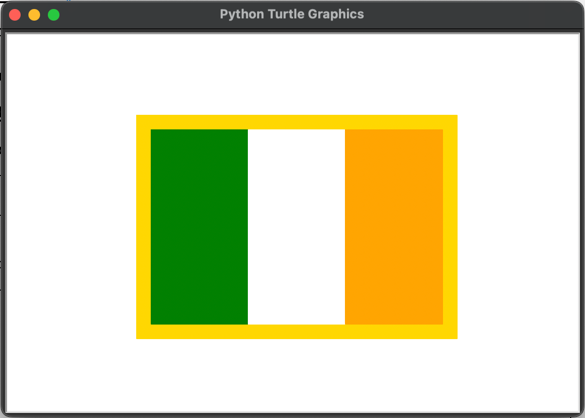 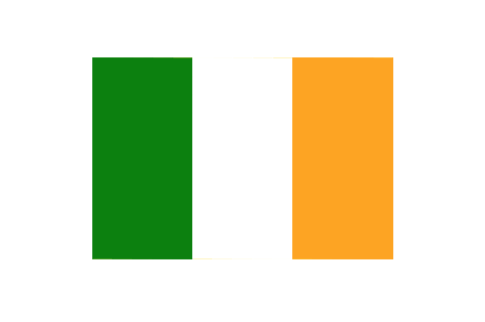 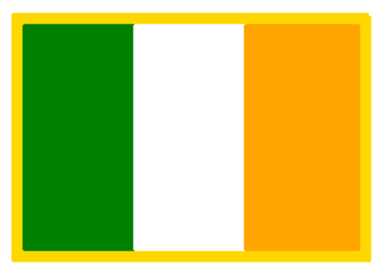 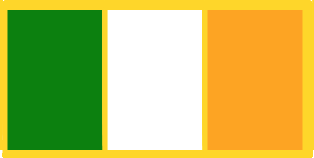 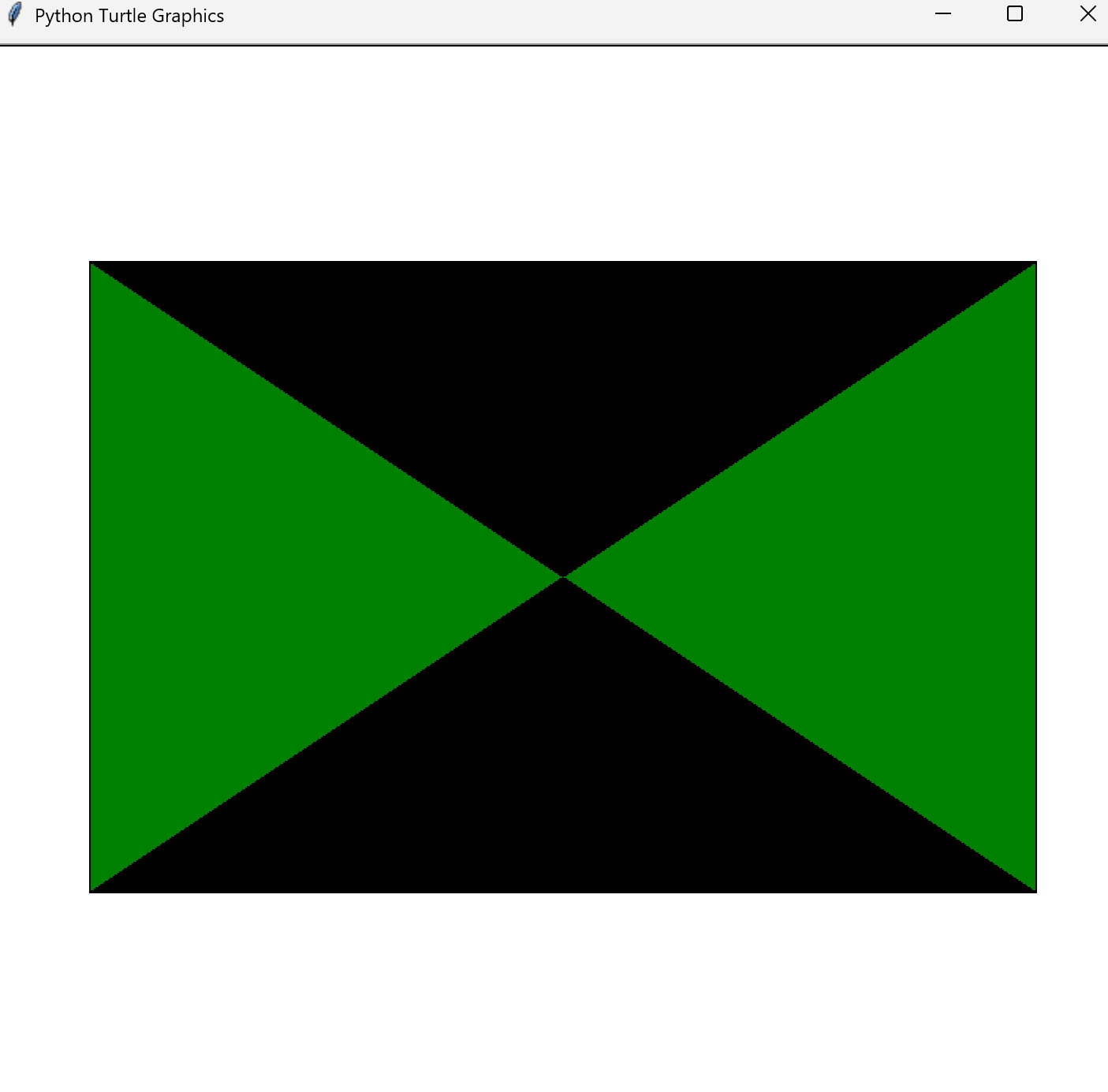 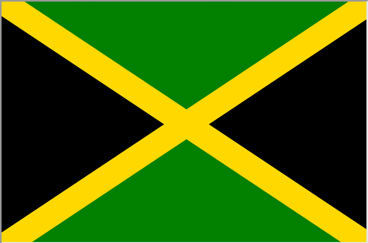 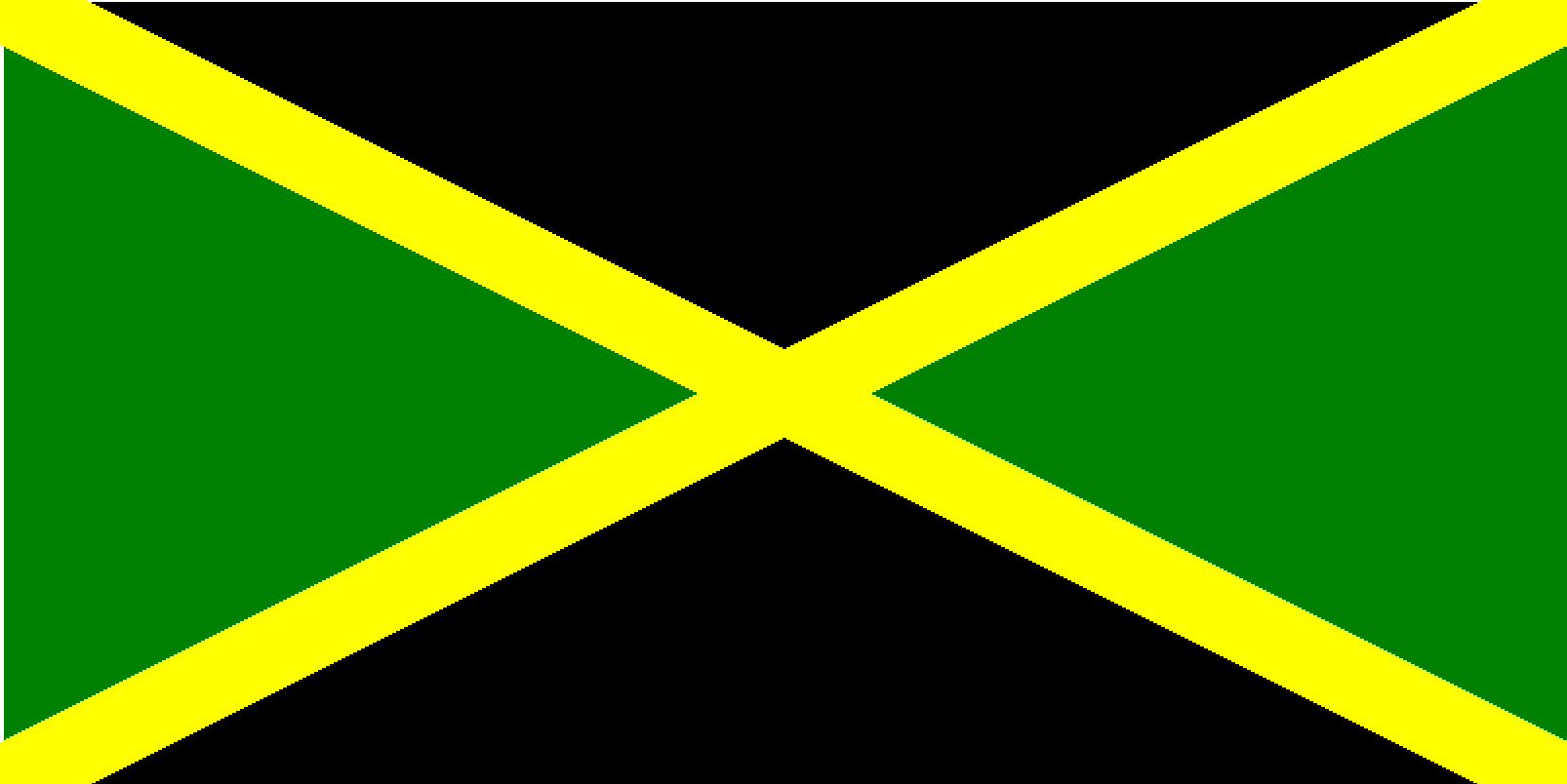 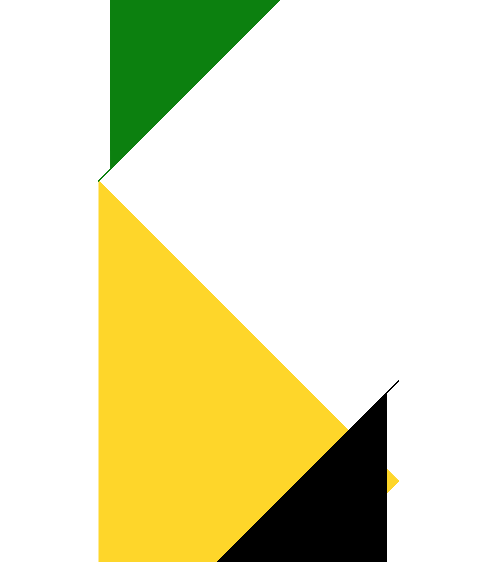 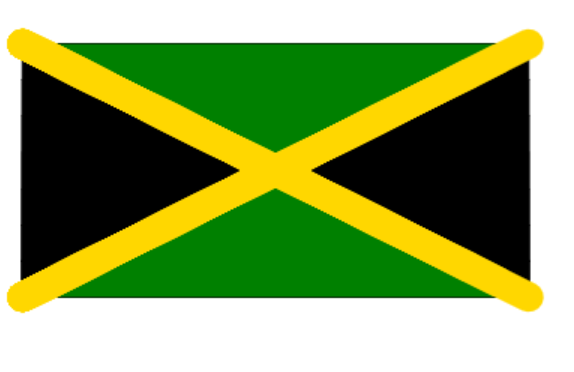 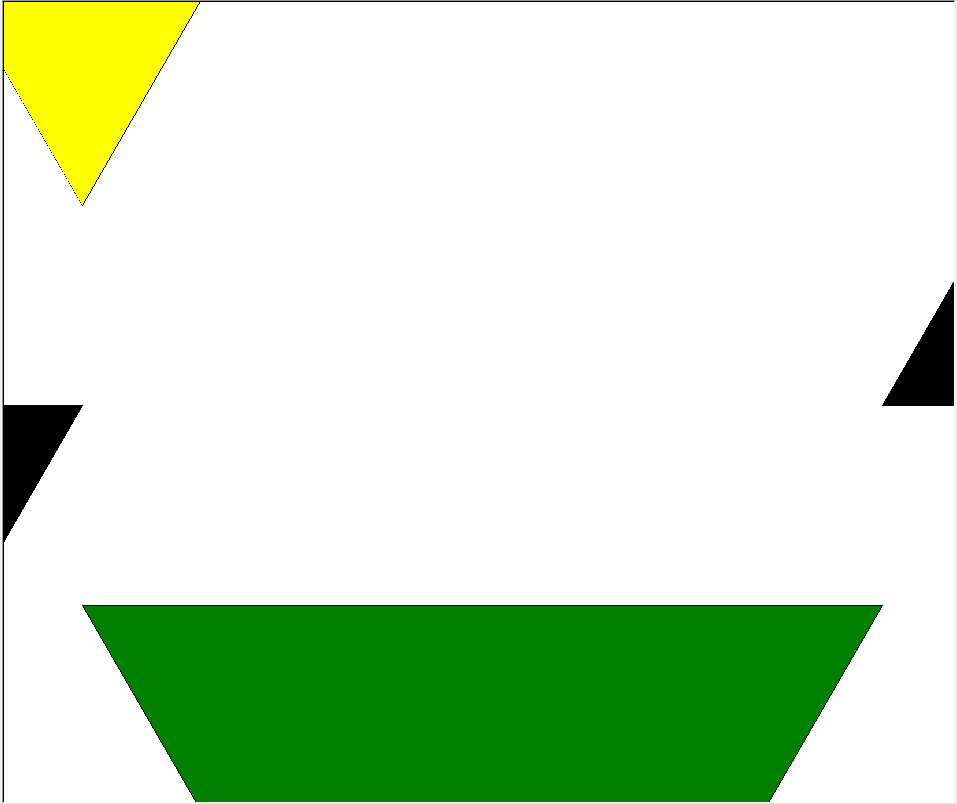 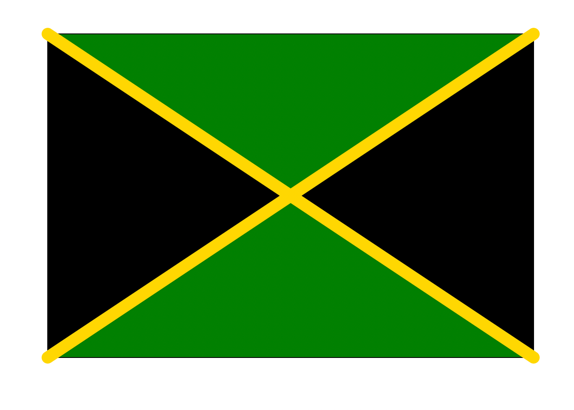 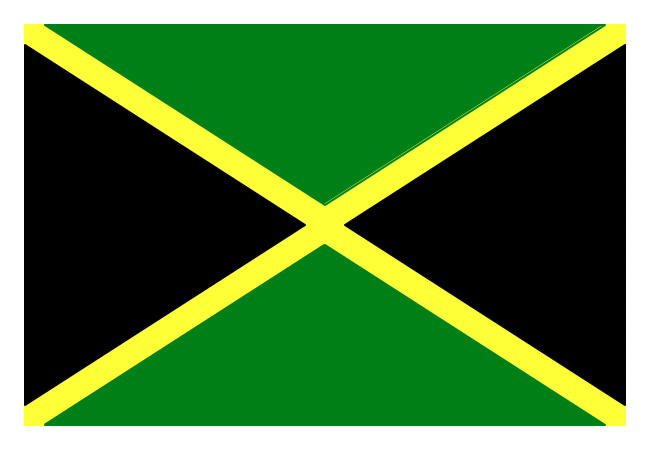 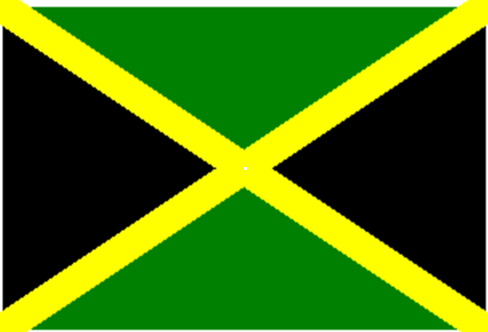 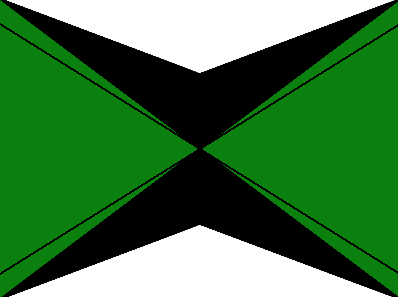 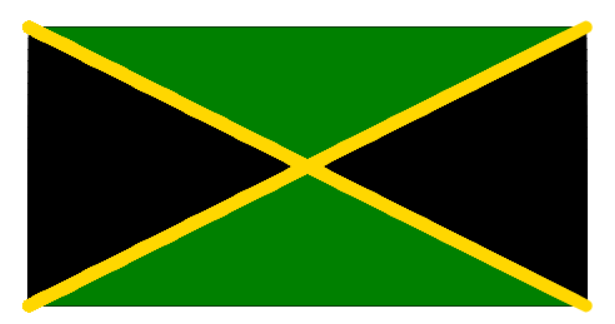 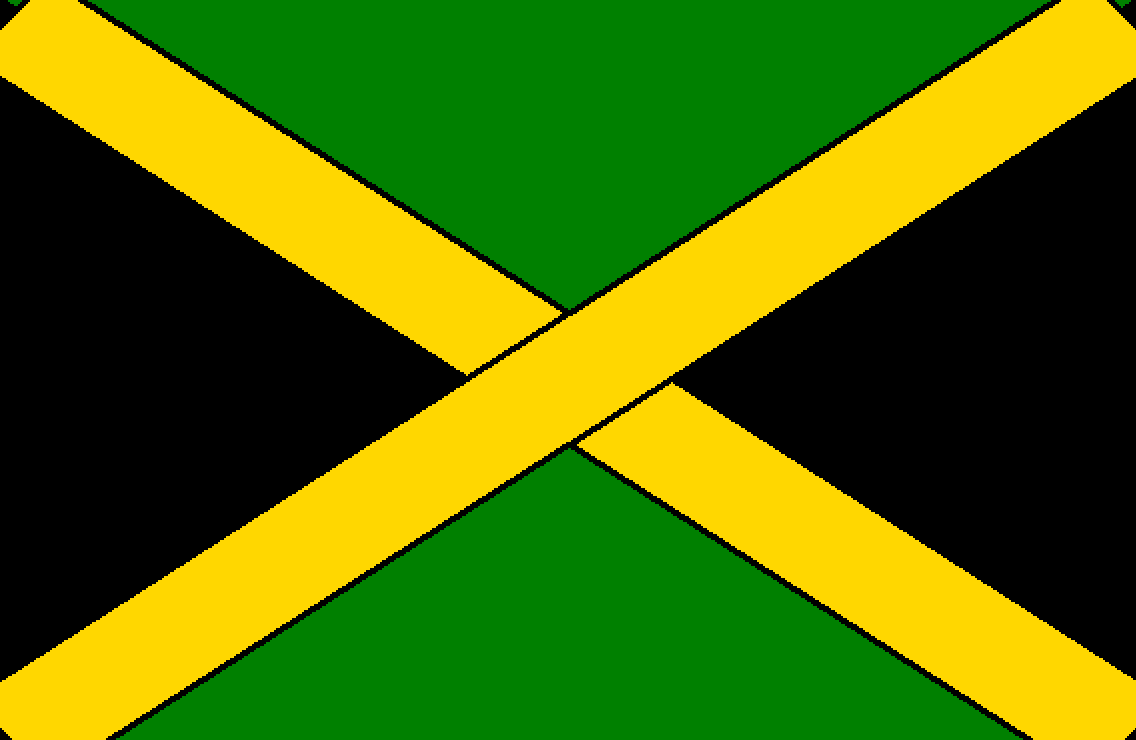 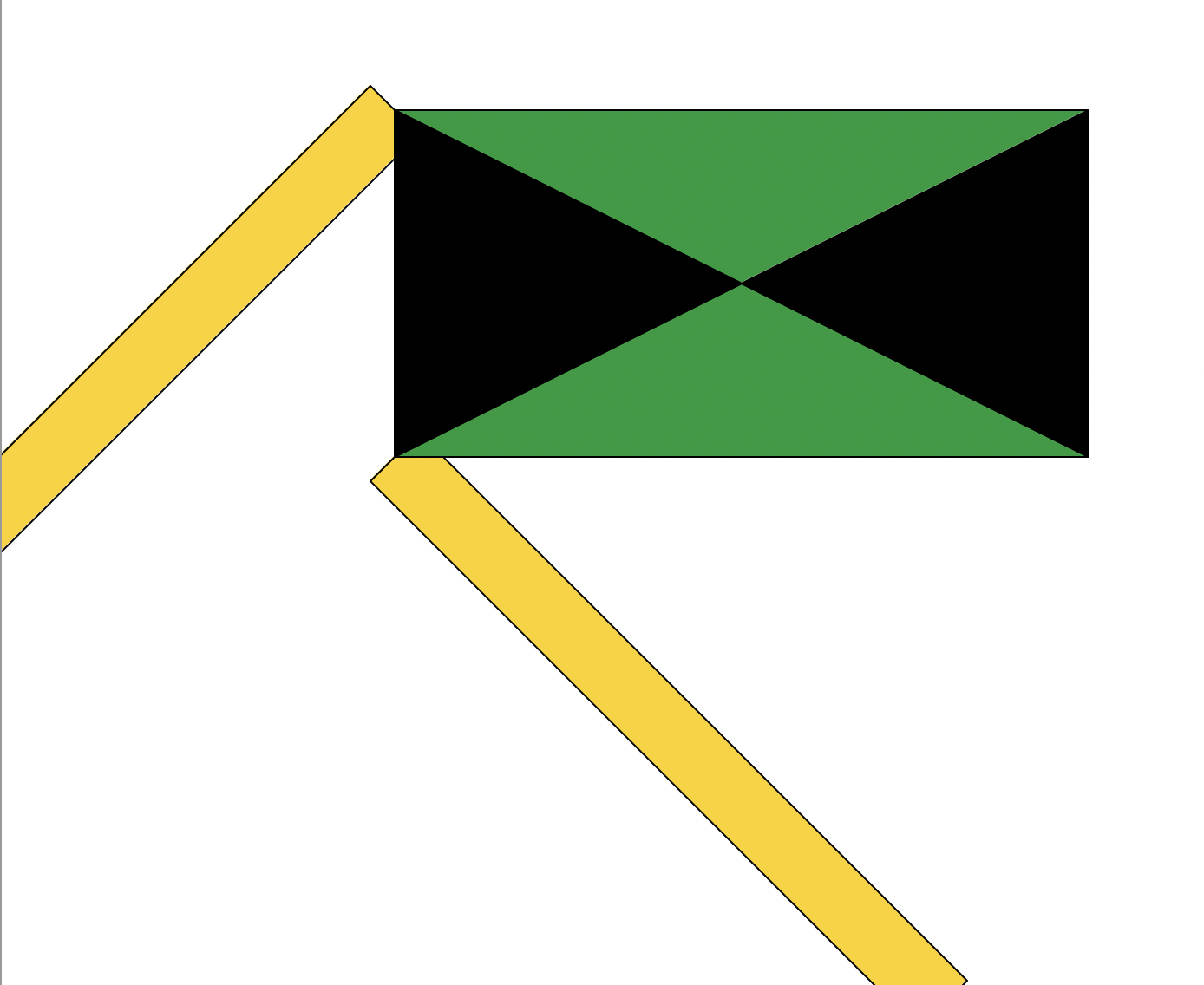 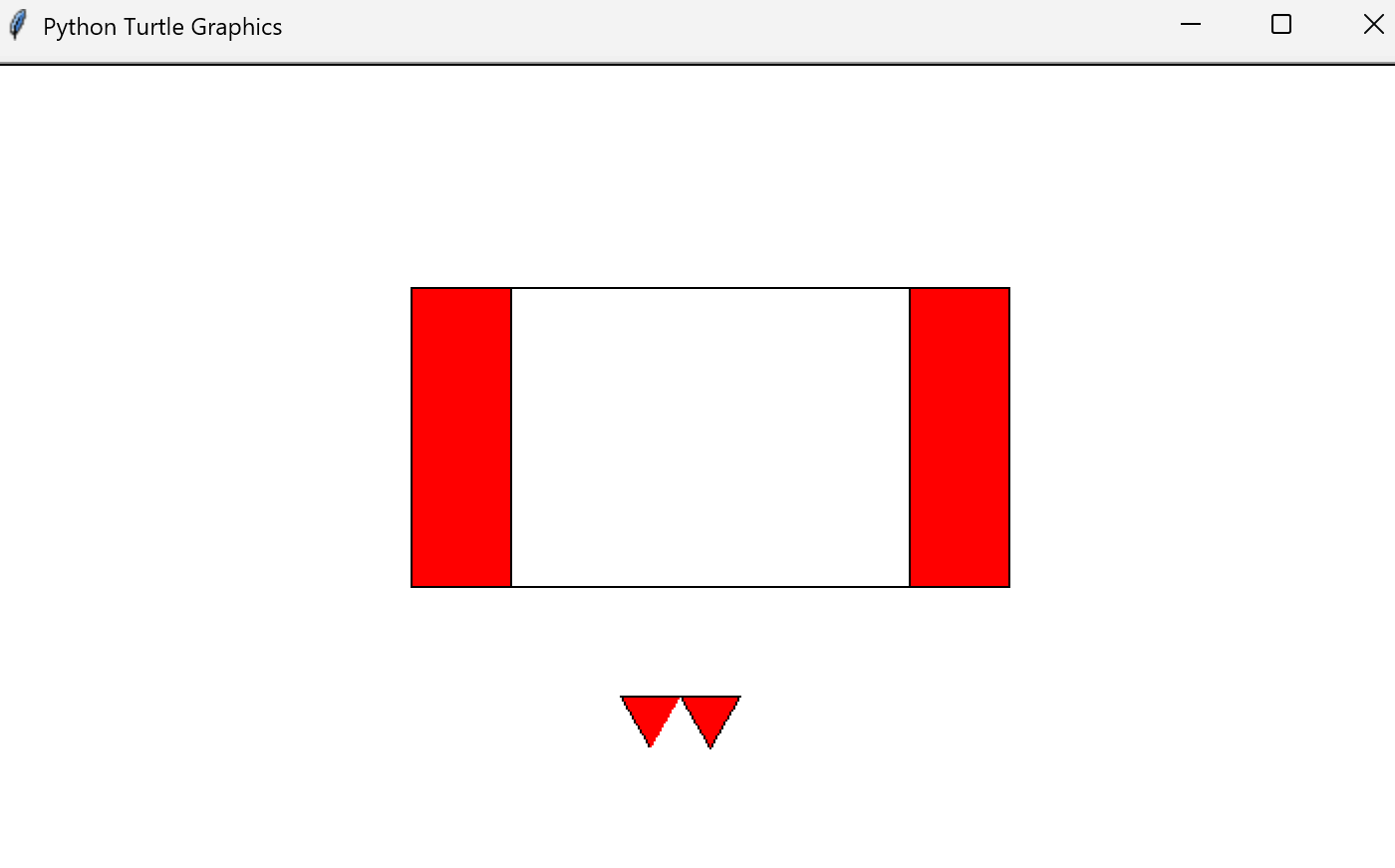 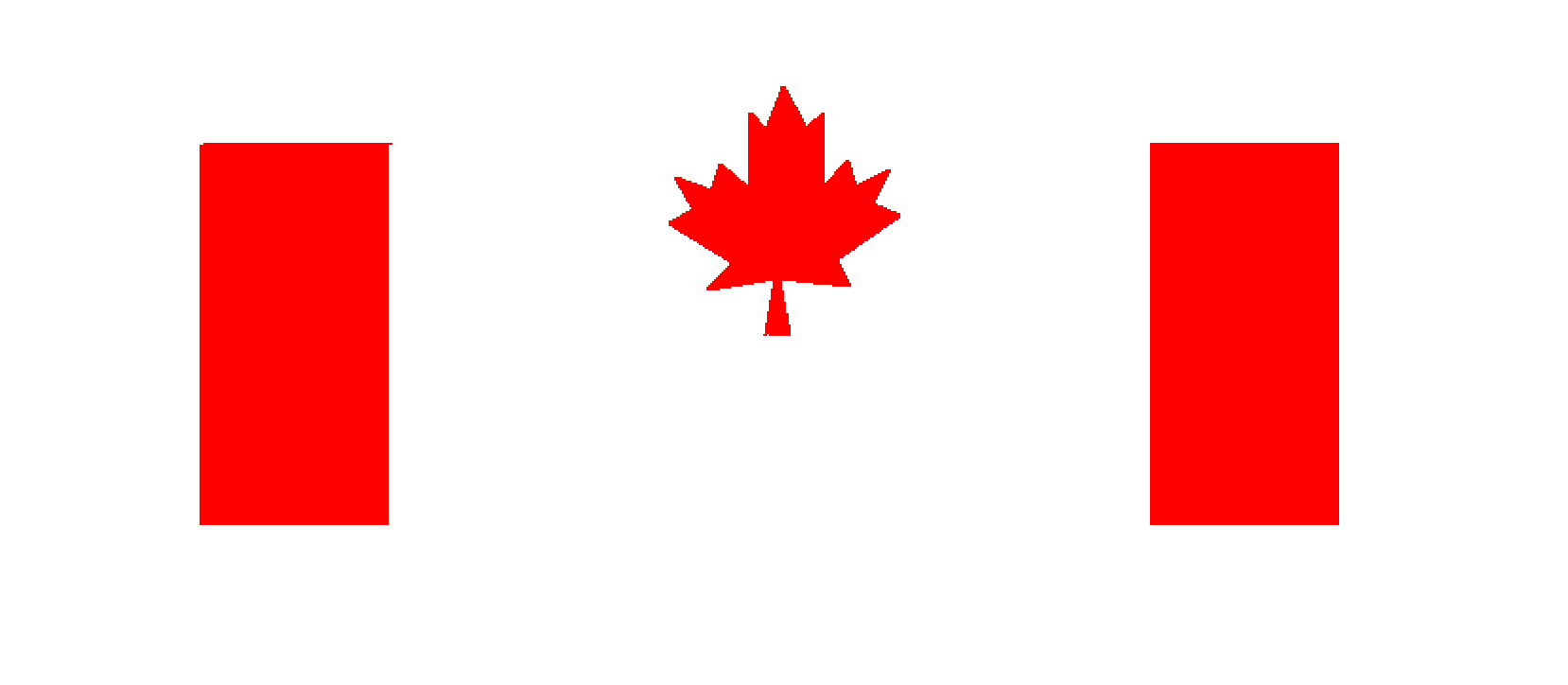 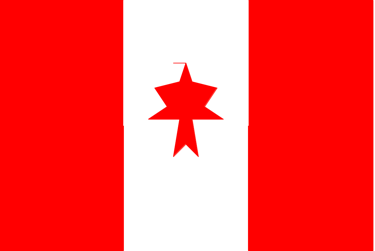 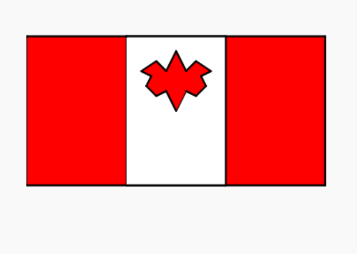 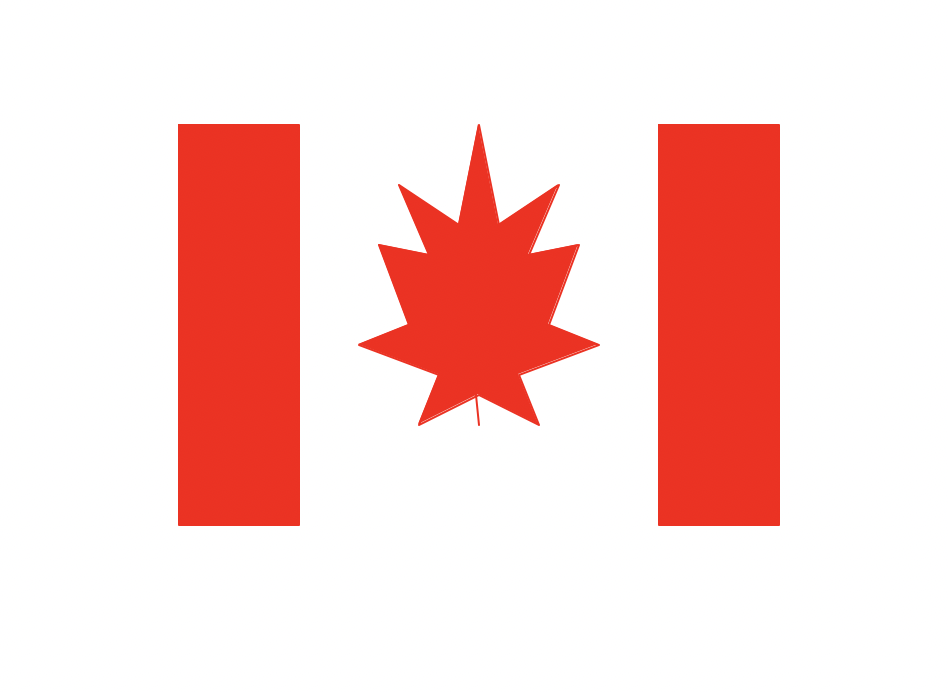 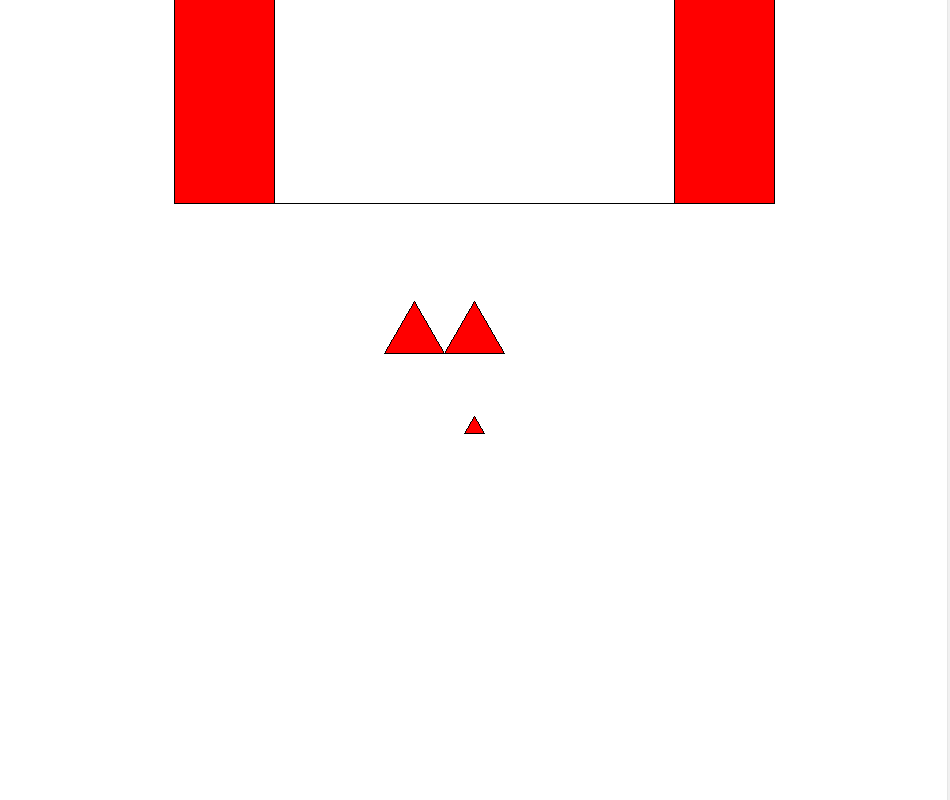 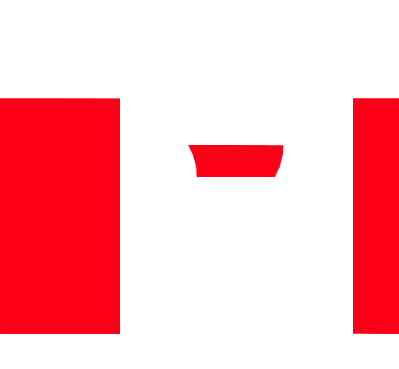 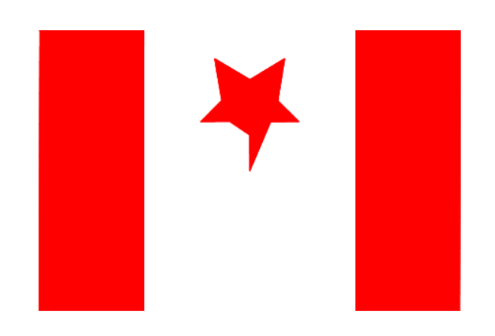 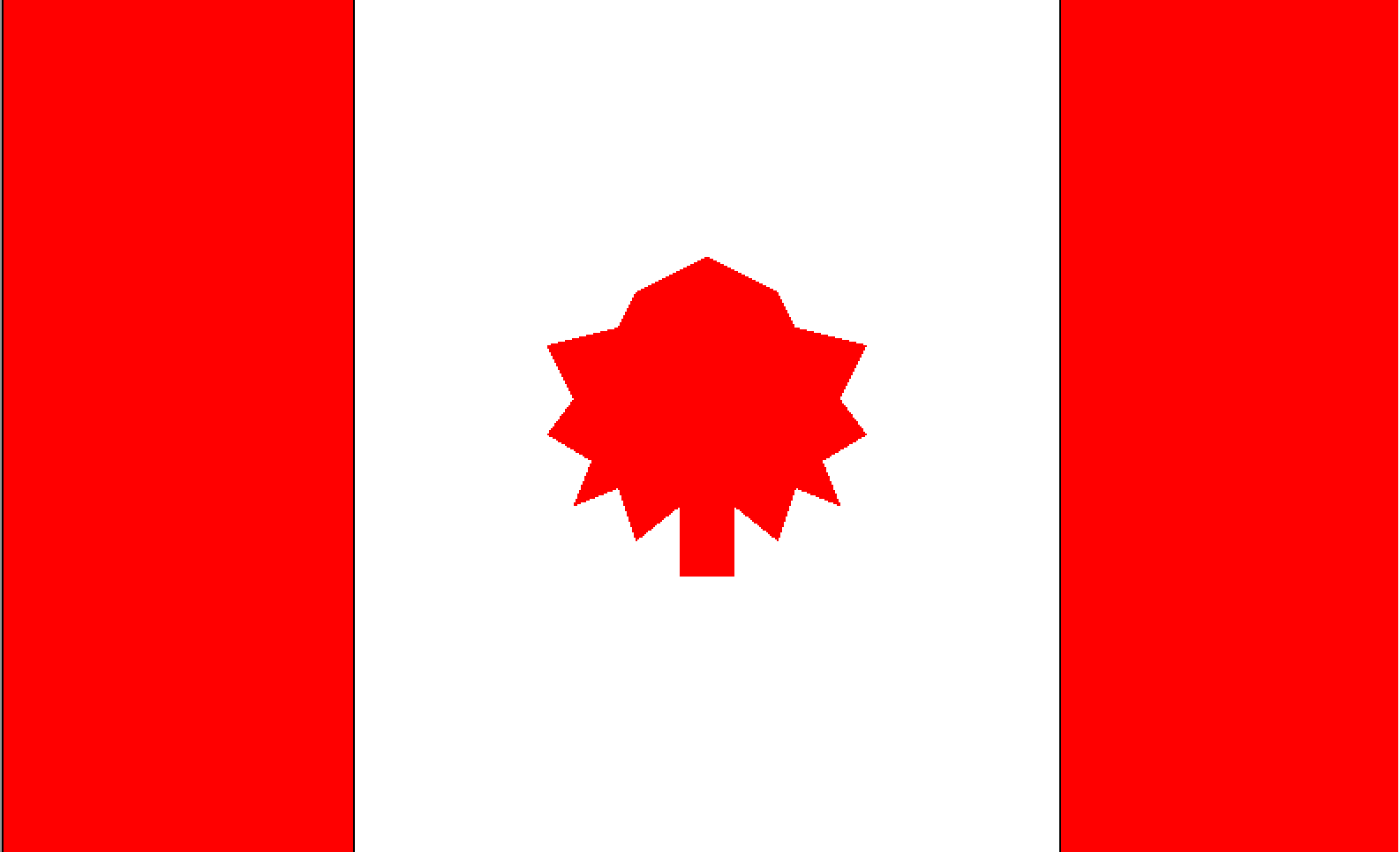 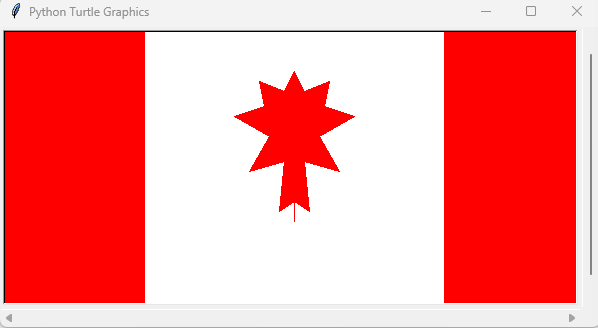 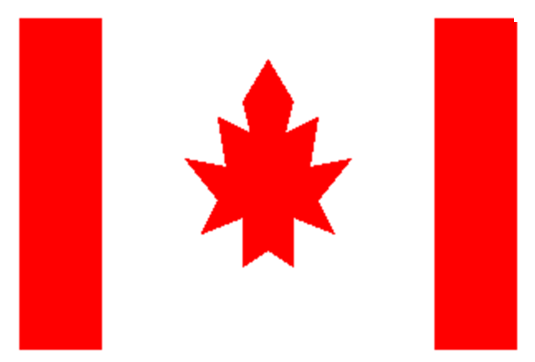 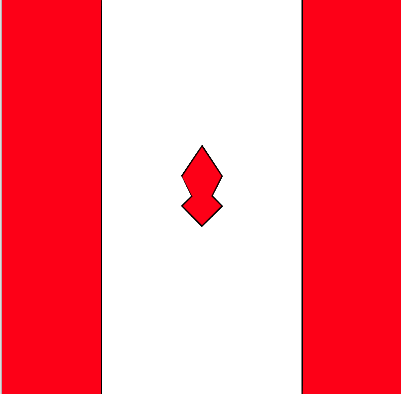 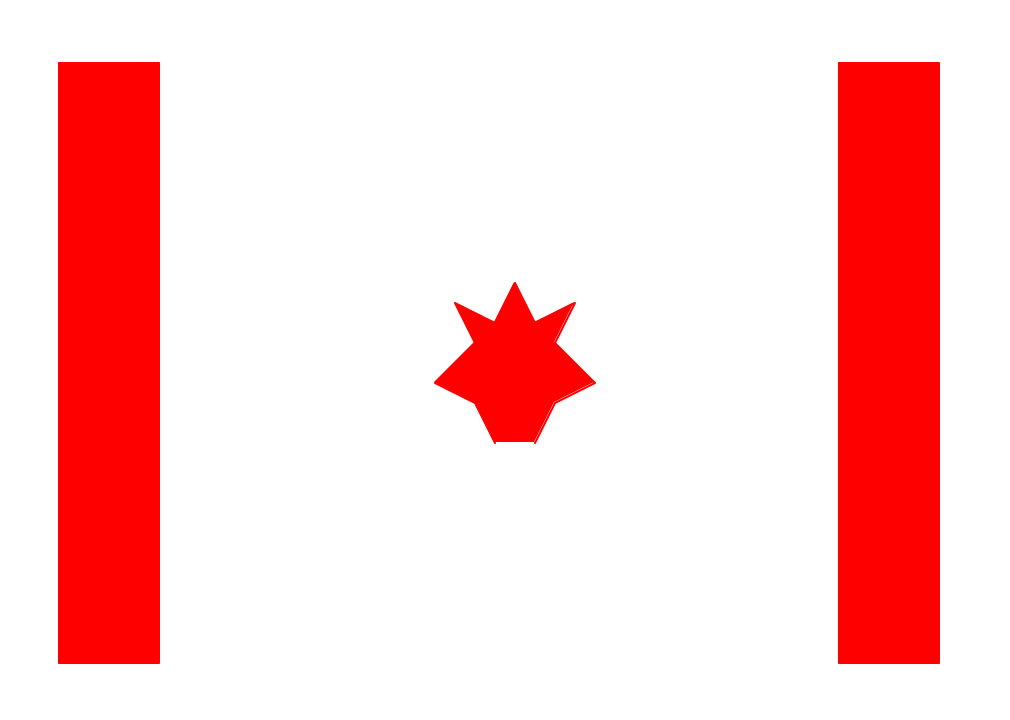 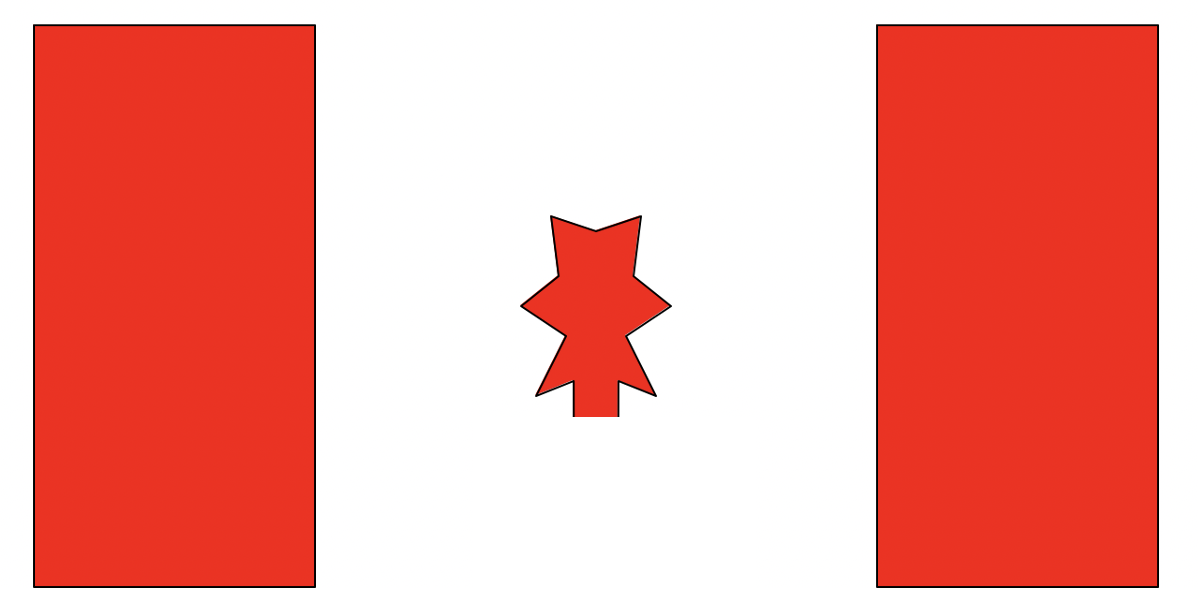